I LEGAMI E LE DIFFERENZE FRA OBIETTIVI, INDICATORI E TARGET
Fabrizio Bocci
Working Paper
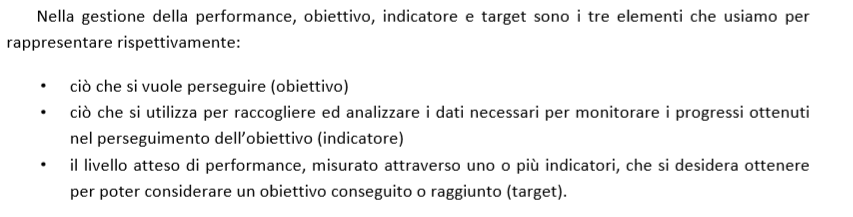 Obiettivi, indicatori e target
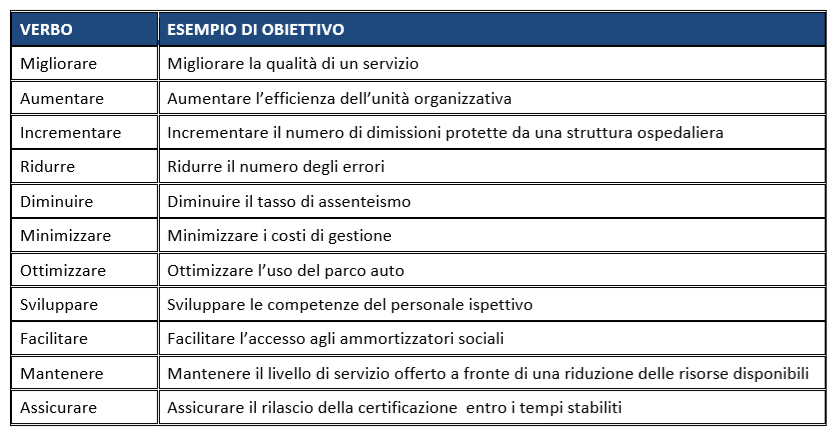 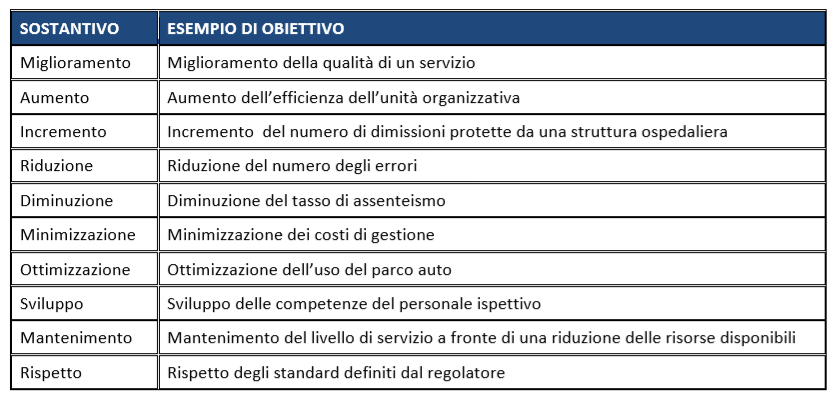 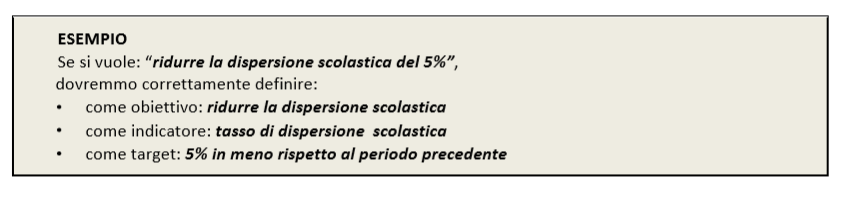 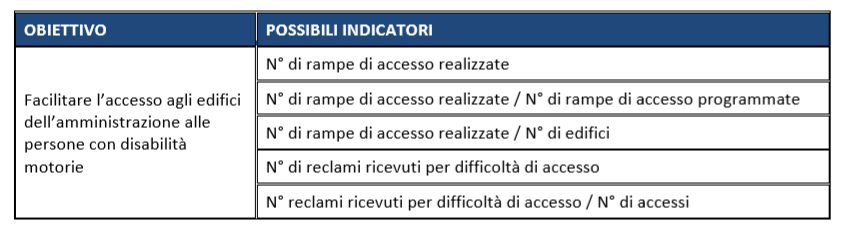 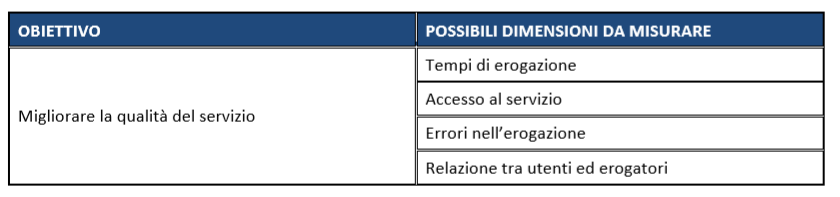 Kaplan, R. S. and Norton, D. P. (1996),
The Balanced Scorecard: